Skeletal - Diseases
Dr.r.s.gopika Prof ,Dept of Pathology skhmc
Osteoblasts
Found in the new bone­forming surfaces.  
synthesise bone matrix. 
under control of calcitonin to take blood calcium and put it into bone
The serum marker for osteoblastic activity- bone­related alkaline phosphatase 
 -  fracture repair and Paget’s disease of the bone
Osteocytes
are osteoblasts which incorporated into the bone matrix during its synthesis. 
found within the lacunae lying in 
the bone matrix.
Osteoclasts
are large multinucleate cells of  mononuclear­macrophage origin and are responsible for bone  resorption. 
found along the endosteal surface of the cortical (compact) bone and the trabeculae of  trabecular (cancellous) bone
under control of PTH to chew up the calcium of bone and put it into blood
Bone­related serum acid phosphatase levels
BONE DISEASES
Malformations

   2) Diseases caused by defects in hormones and signal transduction mechanisms-   
         
3) Ds associated with defects in extracellular structural proteins

4) Diseases associated with defects in folding and degradation of macromolecules
5) Diseases associated with defects in metabolic pathways
Osteopetrosis
6) Diseases associated with decreased bone mass
Osteoporosis
7) Diseases caused by osteoclast dysfunction
Paget Disease
8) Diseases associated with abnormal mineral (ca++) homeostasis
Ricketts and Osteomalacia
Hyperparathyroidism
Renal Osteodystrophy
MALFORMATIONS
Caused by defects in nuclear proteins and “transcription factors” 
Congenital absence of a, usually single, bone: phalanx, rib, clavicle
Super numerary digit (polydactyly)
Syndactyly
Craniorachischisis
Craniorachischisis
Congenital malformations of the central nervous system and adjacent structures related to defective neural tube closure during the first trimester of pregnancy 
generally occurring between days 18-29 of gestation.
 Ectodermal and mesodermal malformations (mainly involving the skull and vertebrae) may occur as a result of defects of neural tube closure.
Diseases caused by defects 
    in hormones and signal transduction   mechanisms


Achondroplasia,  -  dwarf (non-lethal)

Thanatophoria    -    dwarf (lethal, FGF-3 
                                                mutations)
Achondroplasia
is a major cause of dwarfism.
    a point mutation in the fibroblast growth factor receptor 3 (FGFR3)
      Autosomal dominant 
Pathogenesis 
    activated FGFR3 inhibits chondrocyte proliferation
normal epiphyseal growth plate expansion is suppressed and long bone growth is severely stunted
Achondroplasia
Disproportionate dwarfism characterized by normal trunk & short limb.
Face appears small,the skull vault is  normal but base is shortened
Thanatophoric Dwarfism
is a severe skeletal disorder characterized by 
a disproportionately small ribcage, 
extremely short limbs and 
folds of extra skin on the arms and legs.
Thanatophoric “dwarf”, often lethal
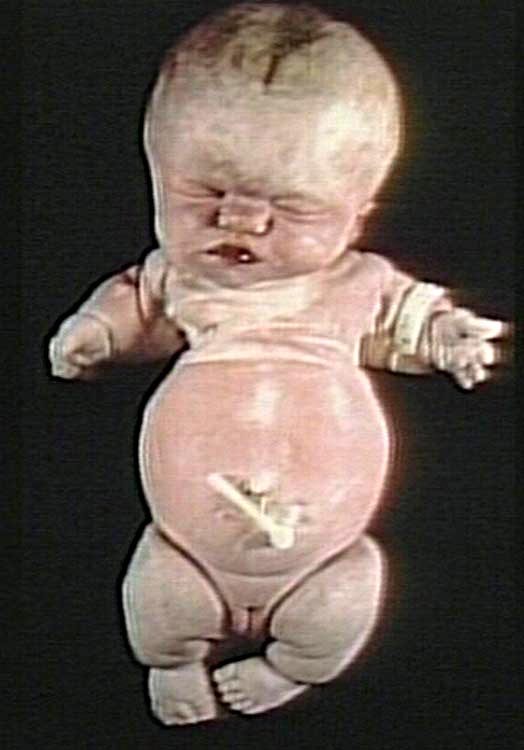 Short arms and extra folds of skin
link.springer.com
[Speaker Notes: Achondroplastic and thanatophoric dwarfs, respectively]
Osteogenesis Imperfecta
Autosomal dominant 
Manifest as peculiar brittleness of the bones & pathological fractures.
Reduction in the production of type I collagen or formation of abnormal collagen due to mutations in the type I collagen genes.
Osteogenesis Imperfecta
Defective formation of osteoid with associated osteoporosis. 
process of calcification is normal. 

Severe skeletal deformities result from softening & bending of bones under stress
Repeated fractures with excessive callus formation.
Bone Fractures
A break in a bone
Types of bone fractures
Closed (simple) fracture – break that does not penetrate the skin
Open (compound) fracture – broken bone penetrates through the skin
Diseases associated with defects in metabolic pathways
OSTEOPETROSIS
group of rare genetic disorders characterized by 
reduced osteoclast- mediated bone resorption and 
 therefore defective bone remodelling.
Diseases associated with decreased Bone mass
OSTEOPOROSIS
disease characterized by increased porosity of the skeleton resulting from reduced bone mass. 
increase in bone fragility and susceptibility to fractures. 
localized to a certain bone or region- disuse osteoporosis of a limb
Generalized -involve the entire skeleton- metabolic bone disease.
Causes -types
Generalised osteoporosis
Localised osteoporosis
Generalised osteoporosis
Idiopathic osteoporosis
        -adult type 
        -juvenile type
Secondary osteoporosis
       -senile osteoporosis
       -prolonged bed rest
Endocrine abnormalities
        -postmenopausal osteoporosis
        -diabetes mellitus          
         -cushing syndrome
        -hypogonadism           
        -hypopituitarism
         - thyrotoxicosis          
         - hyperparathyroidism
Osteoporosis
Nutritional causes:-
Protein malnutrition
Malabsorption syndrome
Scurvy
Alcoholism
Pathogenesis
In adults there is a dynamic equilibrium between bone formation by osteoblasts & maintenance by osteocytes, and resorption by osteoclasts 
Osteoporosis occurs when the balance tilts in favour of resorption
c/f
Asymptomatic 
Vertebral bodies soft & compressed.
Intervertebral discs herniate
Shortening of the vertebral column.
Dowager’s Hump / Widow’s Hump 
    -dorsal kyphosis with exaggerated cervical   
            lordosis.
fracture
Vague muscular aches
Pain 
Kyphoscoliosis
Diseases caused by Osteoclast dysfunction
Paget’s disease of bone
Unknown etiology
Characterized by enlargement ,softening & deformity of several  bone
After age of 40 yrs.
Men
THREE PHASES:
1) Increased osteoclast resorption
2) Increased “hectic” bone formation (osteoblasts)
3) Osteosclerosis
Pathology
Increased & disorderly formation & destruction of bone.
 Bone is highly vascular
 Marrow is replaced by highly vascular fibrous tissue.
 Pelvis,femur,skull,tibia & vertebrae are affected
c/f
Femur & tibia undergo bowing & other deformities due to weight bearing 
Overlying skin is warm due to increased vascularity.
Neurological  complications.
Deafness 
optic atrophy
paraplegia
Complication
Fractures 
Progressive deformity
Cranial nerve palsies
Spinal cord compression
Degenerative joint disease
High output cardiac failure.
Osteogenic sarcoma.
Lab
Serum alkaline phosphatase is elevated
Serum calcium & phosphorus  are normal.
Urinary hydroxyproline is increased 

Confirmed by radiography
Bone –larger,chalky white & non homogeneous
POTT’S DISEASE  /Tuberculosis Spondylitis
is an important form of osteomyelitis.
 Infection causes vertebral deformity and collapse, with secondary neurologic deficits. 
Extension of the infection to the adjacent soft tissues with the development of psoas muscle abscesses.
 Early signs of the presence of Pott’s disease generally begin with back pain.
Diagnosis
Mantoux test - +ve.
X- ray of the affected joint & synovial biopsy help in confirming the diagnosis
Tumour-like lesions of bone
Fibrous dysplasia
Fibrous cortical defect
Solitary bone cyst
Aneurysmal bone cyst
Ganglion cyst
Fibrous dysplasia
is a benign 
replacement of bone by fibrous connec tive tissue with a characteristic whorled pattern and containing trabeculae 
of woven bone. 
Radio logically, - fibrous dysplasia has well­demarcated ground­glass appearance.
Fibrous cortical defect
metaphyseal fibrous defect 
occurs in the metaphyseal cortex of long bones in children, 
commonly on upper or lower end of tibia or lower  end of femur .
Solitary, simple bone cyst
is a benign 
in children and adolescents, 
frequently located in the metaphyses at the upper end of humerus and femur.
The cyst expands the bone causing thinning of the overlying cortex
Aneurysmal bone cyst
expanding  osteolytic lesion filled with 
under 30 years 
shafts of metaphyses of long bones or the vertebral column. 
X-ray- ballooned­out expansile lesion underneath the periosteum. 
c/f-  produce pain, tenderness and pathologic fracture
BONE TUMORS
Bone  tumours arising from different tissue components
 osseous 
 non­osseous
Bone- Bone tumors
Osteoma
Osteoid osteoma (nidus)
Osteoblastoma
Osteosarcoma (osteogenic sarcoma)
Bone- cartilage tumors
Osteochondroma (exostosis)
Chondroma
Chondroblastoma
Chondromyxoid fibroma
Chondrosarcoma
Osteoma
Facial bones, skull
 40-50yrs
 usually solitary and present as localized, slowly growing, hard, exophytic masses on the bone surface
 histologically resemble normal bone
Osteoid osteoma
10-20yrs
M:F - 2 : 1 
arise most often in the proximal femur and tibia, and are less than 2 cm,
 Cortical tumors,
 characterized by pain;
Osteoblastoma
Vertebral column 
10-20yrs 
Arise in vertebral transverse and spinous processes;
Larger  
Histologically: similar to osteoid osteoma
Morphology
Grossly
    both lesions are round-to-oval masses of hemorrhagic gritty tan tissue. 
     A rim of sclerotic bone is present at the edge of both types of tumors; it is much more in osteoid osteomas
Microscopically 
       both are composed of interlacing trabeculae of woven bone surrounded by osteoblasts 
        The intervening stroma is loose, vascular connective tissue containing variable numbers of giant cells.
Osteochondroma
Cartilaginous
Metaphysis of long tubular bones 
10-30 yrs
 Bony excrescences with a cartilaginous cap
solitary or multiple and hereditary
slow-growing masses that are painful when they impinge on a nerve or if the stalk is fractured
Morphology
1-20cm in size. 
The cap is benign hyaline cartilage
Newly formed bone forms the inner portion of the head and stalk, with the stalk cortex merging with the cortex of the host bone
Chondromas
are benign tumors of hyaline cartilage. 
2 types 
Enchondromas   -
          arise within the medulla, 
juxtacortical chondromas  -
          when on the bone surface
Enchondromas
ages - 20 – 50yrs
they are typically solitary 
 located in the metaphyseal region of tubular bones
 esp: short tubular bones of the hands and feet
Enchondromas
gray-blue, translucent nodules usually smaller than 3 cm
 Microscopically 
 well-circumscribed hyaline matrix and cytologically benign chondrocytes
x-ray- unmineralized nodules of cartilage produce well-circumscribed oval lucencies surrounded by thin rims of radiodense bone (O-ring sign).
Malignant tumours
Osteosarcoma
 is the most common primary malignant tumor of bone, 
20% of primary bone cancers. 
occur in all age groups 
75% of patients are younger than age 20, with a second peak occuring in the elderly.
Osteosarcoma
usually with other conditions(Paget disease, bone infarcts, and prior irradiation).
 Men :women (1.6 : 1). 
most tumors arise in the metaphyseal region of the long bones of the extremities.
60% occurring about the knee, 15% around the hip, 10% at the shoulder, and 8% in the jaw
Primary osteosarcoma
Metaphysis of distal femur, proximal tibia, and humerus
 10-20 yrs
Grow outward, lifting periosteum, and inward to the medullary cavity; 
microscopically 
       malignant cells form osteoid  , cartilage may also be present
Secondary osteosarcoma
Femur, humerus, pelvis 
>40yrs
 Complications of polyostotic Paget disease;
 histologically
          similar to primary osteosarcoma
Pathogenesis & Clinical Features
present as painful enlarging masses,
 pathologic fracture can be the first symptom.
 x-ray - a large, destructive, mixed lytic and blastic mass with indistinct infiltrating margins. 
The tumor breaks through the cortex and lifts the periosteum, resulting in reactive periosteal bone formation.
 A triangular shadow on x-ray between the cortex and raised periosteum (Codman triangle)).
spread
hematogenously; 
at the time of diagnosis, approximately 10% to 20% of patients have demonstrable pulmonary metastases
Distal femoral osteosarcoma with prominent bone formation extending into the soft tissues. 
The periosteum, which has been lifted, has laid down a proximal triangular
shell of reactive bone /Codman triangle (arrow).
Morphology
-gritty, gray-white tumors, often exhibiting hemorrhage and cystic degeneration.
  -  Tumors frequently destroy the surrounding cortices and produce soft tissue   masses 
spread extensively in the 
    medullary canal, infiltrating and 
    replacing the marrow, 
Rarely penetrating the 
   epiphyseal plate or entering
     the joint space.
Microscopical
Tumor cells vary in size and shape, 
frequently have large hyperchromatic nuclei
 bizarre tumor giant cells
Chondrosarcoma
Bones of shoulder, pelvis, proximal femur, and ribs 
40-60  yrs
 Arise within medullary cavity and erode cortex
They typically present as painful, progressively enlarging masses
metastasize hematogenously, - to the lungs and skeleton
microscopically 
     well differentiated cartilage-like or anaplastic
Giant-cell tumor / GCTs
usually benign
20-40 yrs
arise in the epiphysis of long bones around the knee (distal femur and proximal tibia), causing arthritis-like symptoms. 
Radiographically, -  large, purely lytic, and eccentric; the overlying cortex is frequently destroyed, producing a bulging soft tissue mass with a thin shell of reactive bone
Pathology
Tumors are solitary, large and red-brown with frequent cystic degeneration. 
Necrosis, hemorrhage, and reactive bone formation are also commonly present.

MICRO-
     They are composed of uniform oval mononuclear cells with frequent mitoses, with scattered osteoclast-type giant cells containing 100 or more nuclei
Ewing Sarcoma
primary malignant small round-cell tumors of bone and soft tissue
chromosome translocation,
 t(11;22) (q24;q12) or t(21;22) (q22;q12).
the second most common pediatric bone sarcomas
arise in the medullary cavity and invade the cortex and periosteum to produce a soft tissue mass
Morphology
The tumor is tan-white, frequently with hemorrhage and necrosis. 
 histopathology 
    composed of sheets of uniform small, round cells that are slightly larger than lymphocytes with few mitoses and little intervening stroma .
    The cells have scant glycogen-rich cytoplasm.
c/f
painful enlarging masses in the diaphyses of long tubular bones (especially the femur) and the pelvic flat bones.
systemic signs and symptom-    fever, elevated ESR rate, anemia, and leukocytosis.
X-rays - destructive lytic tumor with infiltrative margins and extension into surrounding soft tissues. 
There is a characteristic periosteal reaction depositing bone in an onionskin fashion
Metastatic bone tumours
Male: prostate
Female: breast
Other sites - Renal, thyroid
References
Robbinson- Basic Pathology
Harsh Mohan-Text book of Pathology
Robin Reid-Pathology Illustrated
https://www.pinterest.com/